Краевое государственное казенное общеобразовательное учреждение, реализующее адаптированные основные общеобразовательные программы «Школа-интернат № 11»
конкурс  профессионального мастерства«АБИЛИМПИКС-2018»
КОМПЕТЕНЦИЯ: «Мозаика»
п.Ванино
2018г
Главный эксперт:
Филипишена Т.В
    Эксперты:
Мацуненко М.С
Суханина О.Н
Куракина Т.Г.
Участники:
Андриянов Алексей
Дячок Артем
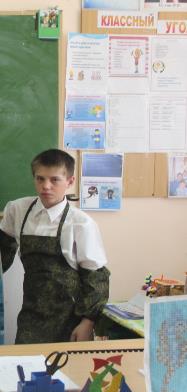 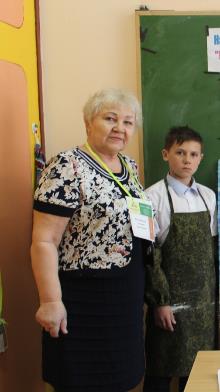 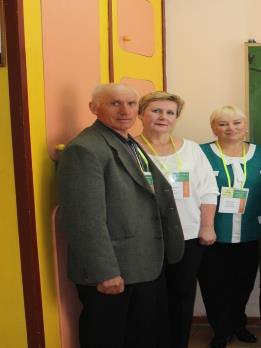 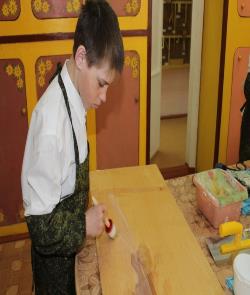 Участники конкурса
 за работой
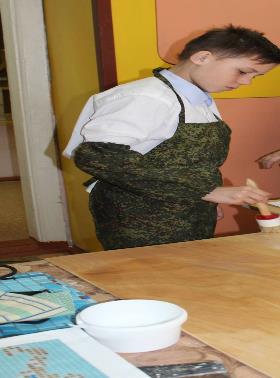 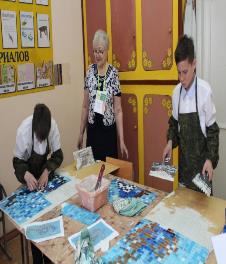 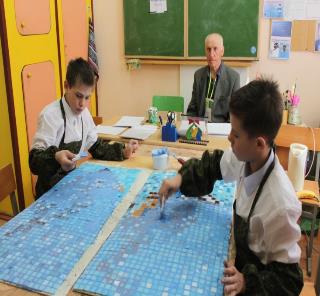 Результат
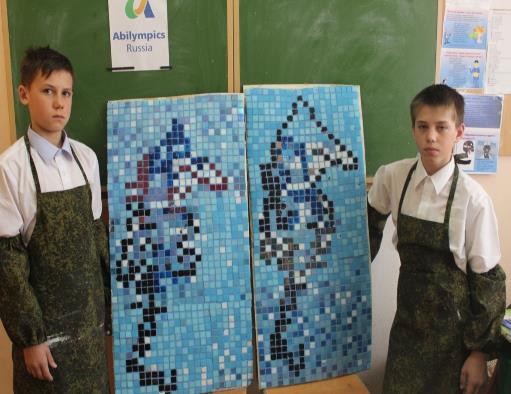 1 место – Дячок Артем
2 место – Андриянов Алексей